AntibiotiquesClassification
Pr. M. Messast
Introduction
Substance capable :
 d’inhiber des bactéries
ou de détruire des bactéries
Médicaments les plus utilisés
Mais 
Résistance croissante des bactéries
Pas de nouveaux antibiotiques
Utilisation rationnelle
Alexander Fleming		1929	pénicilline
 				1935	sulfonamides
 				1940	βlactames
 				1945	tetracyclines
 	macrolides		1950 	chloramphénicol
	glycopeptides		1955	aminoglycosides
 	streptogramines	1960	rifampicine
 	quinolones		1965
 				1970
 				1975
 				1980	
 				1985
 				1990
 				1995	oxazolidinones
 				2000	lipopeptide cyclique
 				2018 				2008
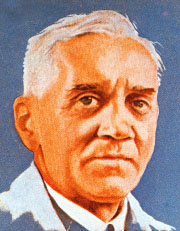 1963-1997 : 34 ans
sans une seule
découverte d’une
classe nouvelle !
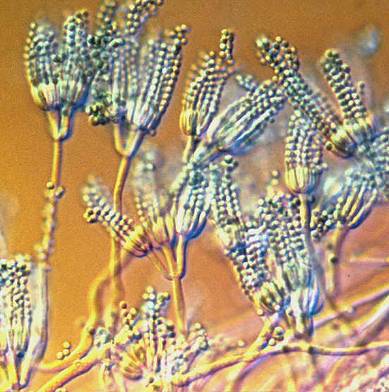 Penicillium
Évolution des résistances
Mode d’action
Inhibiteurs de la paroi bactérienne
Bétalactamines
Glycopeptides
fosfomycine
Inhibiteurs du fonctionnement des membranes
Polymyxines : colimycine
Inhibiteurs de synthèse des Acides nucléiques
Rifampicine : ARN polymérase
Quinolones : ADN-gyrase
Nitro-imidazoles : ADN
Nitrofuranes : ADN
Sulfamides : folates
Inhibiteurs de la synthèse protéique 
Aminosides : ribosome 30S
Tetracyclines : ribosome 50S
Macrolides et apparentés
Phénicolés : ribosome 50S
Oxazolidinones : ribosome50S
Acide fusidique : élongation des peptides
β-lactamines
Généralités
Pénicillines G, V et retard
Pénicillines A
Pénicillines M
Carboxypénicillines
Uréidopénicillines
Carbapénèmes
monobactames
Généralités 1
Famille la plus importante
Nombre de molécules
Volume d’utilisation
Mécanisme d’action
Protéines de liaison des pénicillines (PLP)
Inhibition de la synthèse peptidoglycane
Activité temps-dépendant
Mécanismes de résistance
Modification des PLP (staphylocoques)
Production d’enzymes lytiques
Βétalactamases (BGN)
Bétalactamases à spectre élargi (BLSE) (BGN)
Diminution de la perméabilité de la membrane  externe (BGN)
Généralités 2
Pharmacocinétique
Mauvaise absorption digestive
Demi-vie courte : 1-2 heures
Plusieurs administrations quotidiennes
Élimination rénale
Diffusion tissulaire bonne
Sauf : LCS, os, prostate et l’œil
Effets indésirables
Allergies
Choc anaphylactique
Œdème de Quinke
Urticaire
Accidents toxiques
Convulsions
Atteintes hématologiques
Atteinte  hépatique
Pénicillines G, V et retard
Spectre
Streptocoques
Corynebacterium diphteriae
treponeme
Pharmacocinétique
Faible  biodisponibilité
Pénicilline G : voie parentérale : 6 perfusions/24h
Pénicilline V : per os : 3-4 prises/24h
Pénicilline retard : IM : 1/14 jours
Pharmacodynamie
Bonne diffusion dans les amygdales
Indications thérapeutiques
Angines
syphilis
Pénicillines A 1
Spectre
Streptocoques, pneumocoque
Neisseria meningitidis
Corynebacterium diphteriae
Listeria monocytogenes
Leptospirose
Tréponème
Pharmacocinétique-pharmacodynamie
Bonne disponibilité orale : amoxicilline
Bonne diffusion tissulaire : LCS, bile
Élimination urinaire
Pénicillines A 2
Indications thérapeutiques
Méningites
Méningocoques
Pneumocoques
Listeria
Pneumonie à pneumocoque
Endocardite subaigue
Érysipèle
Modes d’administration
Orale : 200 mg/kg/j en 3-4 fois/j
IV : 200 mg/kg/j en 3-6 fois/j
Pénicillines M
Spectre
Staphylocoques
Streptocoques pyogènes
Pharmacocinétique-pharmacodynamie
Absorption digestive : cloxacilline
Diffusion faible : LCS, prostate, l’œil
Élimination urinaire
Indications thérapeutiques
Staphylocoques
Sepsis
Staphylococcie maligne de la face
Endocardites
Ostéo-arthrites
Modes d’administration
Oxacilline IV, 100-200 mg/kg/j en 4-6 fois
Cloxacilline 
Per os : 50 mg/kg/j en 3 prises
IV : 100-200 mg/kg/j en 4-6 fois
Carboxypénicillines
Spectre
BGN
Non productrices de bétalactamases
Pharmacocinétique-pharmacodynamie
Diffusion faible dans le LCS
Indications thérapeutiques
Usage hospitalier
Infections sévères à BGN sur antibiogramme
Fièvre chez le neutropénique
Modes d’administration
Ticarcilline : IV : 250 mg/kg/j en 3 injections
uréidopénicillines
Spectre
Bactéries à Gram positif et négatif
Non productrices de bétalactamases
Pharmacocinétique-pharmacodynamie
Bonne diffusion : LCS, bile
Indications thérapeutiques
Infections sévères
Abdominopelviennes
Pleuropulmonaire
Méningées
Antibioprophylaxie
Chirurgie colorectale
Fièvre chez granulopénique
Modes d’administration
Pipéracilline : IV : 200-500 mg/kg/j en 3 injections
Carbapénèmes
Spectre
Bactéries aérobies et anaérobies multirésistantes
Pharmacocinétique-pharmacodynamie
Bonne diffusion tissulaire
Indications thérapeutiques
Infections nosocomiales
Modes d’administration
Imipénème : IV : 2-4 g/j en 4 fois
Ertapénème : IV : 1 g/j en 1 fois
Méropénème et Doripénème
Monobactames
Spectre
Bactéries à Gram négatif aérobies
Pharmacocinétique-pharmacodynamie
Diffusion tissulaire
Poumon
Liquide péritonéal
Bile
rein
Indications thérapeutiques
Infections sévères sur antibiogramme
Modes d’administration
Astréonam : IM/IV : 3-8 g/j en 3 fois
Céphalosporines
Céphalosporines de première génération (C1G)
Céphalosporines de deuxième génération (C2G)
Céphalosporines de troisième génération (C3G)
Orales
Injectables
Inhibiteurs des bétalactamases
Céphalosporinesde première génération
Spectre
Cocci à Gram positif
BGN
Pharmacocinétique-pharmacodynamie
Bonne diffusion tissulaire
Sauf LCS
Indications thérapeutiques
Angines
Infections urinaires
Modes d’administration
Céfalexine : per os : 1-4 g/j en 3-4 fois
Céfazoline : IM/IV : 2-6 g/j en 2-3 fois
Céphalosporinesde deuxième génération
Spectre
entérobactéries
Pharmacocinétique-pharmacodynamie
Diffusion insuffisante dans le LCS
Indications thérapeutiques
Infections ORL
Modes d’administration
Céfuroxime : IM/IV :2-6 g/j en 3-4 fois
Céfuroxime axétil : per os : 500mg-1g/j en 2 fois
Céphalosporinesde troisième génération orales
Spectre
BGN
Pharmacocinétique-pharmacodynamie
Absorption digestive variable
Indications thérapeutiques
Infections ORL
Modes d’administration
Céfixime : per os : 400mg-600mg/j en 2-3 fois
Céphalosporinesde troisième génération injectables
Spectre
Résistent aux bétalactamases
BGN
Pharmacocinétique-pharmacodynamie
Bonne diffusion tissulaire et LCS
Indications thérapeutiques
Infections à BGN
Pneumonies
Méningites
Infections urinaires
fièvre typhoïde
Modes d’administration
Céfotaxime : IM/IV : 2-6 g/j en3-4 fois
Céftriaxone : IM/IV : 1-2 g/j en 1 fois
Inhibiteurs des bétalactamases
Structure
Acide clavulanique, sulbactam et tazobactam
β-lactamines : activité très faible
Associés à des β-lactamines 
Cible pour les bétalactamases
Indications thérapeutiques
Amoxicilline-acide clavulanique
Infections ORL
Pneumonies communautaires
Glycopeptides
Anti-staphylococciques majeurs
Staphylocoques méti-R
Spectre
Bactéries à Gram positif
Staphylocoques
Streptocoques
Pneumocoques
Pharmacologie
Uniquement par voie parentérale
Diffusion tissulaire bonne
Diffusion dans le LCS en perfusion continue
Indications thérapeutiques
Infections graves à staphylocoques méti-R
Infections graves à streptocoques et pneumocoques
Fièvre chez le neutropénique
Mode d’administration
Vancomycine :  perfusion : 30-40 mg/kg/j en 2 fois
Teicoplanine
Fosfomycine
Staphylocoques
Endocardites 
méningites
Mode d’action
Inhibiteurs de la paroi bactérienne
Bétalactamines
Glycopeptides
fosfomycine
Inhibiteurs du fonctionnement des membranes
Polymyxines : colimycine
Inhibiteurs de synthèse des Acides nucléiques
Rifampicine : ARN polymérase
Quinolones : ADN-gyrase
Nitro-imidazoles : ADN
Nitrofuranes : ADN
Sulfamides : folates
Inhibiteurs de synthèse protéique 
Aminosides : ribosome 30S
Tetracyclines : ribosome 50S
Macrolides et apparentés
Phénicolés : ribosome 50S
Oxazolidinones : ribosome50S
Acide fusidique : élongation des peptides
Colimycine
Polypeptides
Infections sévères BGN
Mode d’action
Inhibiteurs de la paroi bactérienne
Bétalactamines
Glycopeptides
fosfomycine
Inhibiteurs du fonctionnement des membranes
Polymyxines : colimycine
Inhibiteurs de synthèse des Acides nucléiques
Rifampicine : ARN polymérase
Quinolones : ADN-gyrase
Nitro-imidazoles : ADN
Nitrofuranes : ADN
Sulfamides : folates
Inhibiteurs de synthèse protéique 
Aminosides : ribosome 30S
Tetracyclines : ribosome 50S
Macrolides et apparentés
Phénicolés : ribosome 50S
Oxazolidinones : ribosome50S
Acide fusidique : élongation des peptides
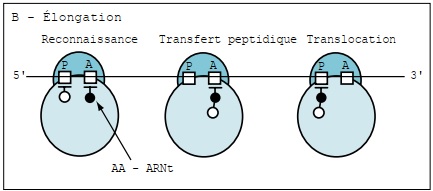 Rifampicine
Tuberculose
brucellose
Fluoroquinolones
Spectre
BGN urinaires
Entérobactéries
Pneumocoques
Pharmacologie
Très bonne absorption digestive
Distribution large
Activité intracellulaire
bactéricides, concentration-dépendante
Effet post-antibiotique
Indications thérapeutique
Infections urinaires
Infections génitales
Infections respiratoires
Infections ORL
Fièvre typhoïde
Contre-indication
Femme enceinte
Enfant  < 15 ans
Mode d’administration
Norfloxacine : per os : 800 mg/j en 2 fois
Pefloxacine : per os, IM, IV : 800 mg/j en 2 fois
Lévofloxacine : : per os, IM, IV : 500-1,000 mg/j en 2 fois
Cotrimoxazole
Sulfaméthoxazole + triméthoprime
Spectre
Eschérichia coli
Pneumocoques
Staphylocoques
Pneumocystis jiroveci
Pharmacologie
Bonne biodisponibilité
Bonne diffusion tissulaire et dans le LCS
Indications  thérapeutiques
Prévention primaire chez VIH :
de pneumocystose
toxoplasmose
Infections P. jiroveci
Cystites chez la femme
Effets secondaires
Cutanés : urticaire, syndrome de Lyell
Modes d’administration
Cotrimoxazole : per os, IV 
400 -80 mg :  2 fois par jour
800-160 mg :  2 fois par jour
Imidazolés
Spectre
Bactéries anaérobies
Amibes
Pharmacologie
Bonne biodisponibilité
Bonne diffusion tissulaire
Indications thérapeutiques
Infections à anaérobies
Amœbose 
Mode d’administration
Métronidazole : per os, IV : 1,5 g/j en 3 fois
Nitrofuranes
Nitrofurantoïne
Cystites
Mode d’action
Inhibiteurs de la paroi bactérienne
Bétalactamines
Glycopeptides
fosfomycine
Inhibiteurs du fonctionnement des membranes
Polymyxines : colimycine
Inhibiteurs de synthèse des Acides nucléiques
Rifampicine : ARN polymérase
Quinolones : ADN-gyrase
Nitro-imidazoles : ADN
Nitrofuranes : ADN
Sulfamides : folates
Inhibiteurs de synthèse protéique 
Aminosides : ribosome 30S
Tetracyclines : ribosome 50S
Macrolides et apparentés
Phénicolés : ribosome 50S
Oxazolidinones : ribosome50S
Acide fusidique : élongation des peptides
Aminosides
Mode d’action : inhibe le ribosome 50S
Spectre
Bactérie à Gram positif et négatif
Cocci à Gram positif
Pharmacologie
Diffusion tissulaire faible
Bactéricides, concentration-dépendants
Indications thérapeutiques
Sepsis
Infections graves
Endocardites
États fébriles du neutropénique
Effets indésirables
Néphrotoxicité
Toxicité cochléovestibulaire
Modes d’administration : une perfusion lente de 30 minutes par jour 
Gentamicine : 3-8 mg/kg/j
Amikacine : 15-30 mg/kg/j 
Nétilmicine : 4-8 mg/kg/j
Durée du traitement : 3-5 jours
Sauf endocardites et brucellose
Toujours en association
Cyclines
Bactériostatiques
Spectre
Bactéries intracellulaires
Brucelles, Chlamydia, Rickettsie, coxiella…
Pharmacologie
Bonne absorption digestive
Bonne diffusion tissulaire et intracellulaire
Demi-vie 18h
Indications thérapeutiques
Brucellose
Infections génitales à chlamydia
Rickettsioses
Contre-indications
Femme enceinte
Enfant < 8 ans
Modes d’administration
Doxycycline : per os : 100-200 mg/j en 1 prise à midi au milieu du repas
Macrolides et apparentés
Macrolides
Kétolides
Lincosamides
synergistines
Macrolides vrais
Spectre
Streptocoques
Bactéries intracellulaires
Mycoplasma pneumoniae
Chlamydiae
Legionella
Indications thérapeutiques
Infections ORL
Pneumonies atypiques
Modes d’administration
Erythromycine : per os : 2-3 g/j en 3 fois
Spiramycine : per os : 6-9 Mui/j en 2 fois
Roxithromycine : per os : 300mg/j en 2 fois
Azithromycine : per os : 500mg/j en 1 fois
Kétolides
Dérivé de l’erythromycine
Spectre
Pneumocoques
pharmacologie
Bonne absorption digestive
Bonne diffusion tissulaire
Indications thérapeutiques
Pneumonies communautaires
Sinusites aiguës
Mode d’administration
Télithromycine : per os : 800 mg/j en 1 fois
Lincosamides
Spectre
Streptocoques
Staphylocoque méti-S
Anaérobies
Pharmacologie
Bonne absorption digestive
Bonne diffusion tissulaire
Indications thérapeutiques
Infections à staphylocoques (osseuses et cutanées)
Infections à anaérobie
Modes d’administration
Lincomycine :
per os : 20-40 mg/kg/j en 3 fois
IM/IV : 10-30 mg/kg/j en 3 fois
Clindamycine 
per os : 600-2400 mg/j en 2-4 fois
IM/IV : 10-30 mg/kg/j en 3 fois
Synergistines
Spectre
Staphylocoques méti-S et méti-R
Pneumocoques
Streptocoques
Pharmacologie
Bonne absorption digestive
Bonne diffusion tissulaire
Indications thérapeutiques
Infections à staphylocoques
Pneumonies communautaires
Infections ORL
Modes d’administration
Pristinamycine : per os : 2-3 g/j en 2-3 fois
Autres antibiotiques
Phénicolés : Chloramphénicol, Thiamphénicol
Fièvre typhoïde
Acide fusidique
Infections à staphylocoques
Mupirocine
Portage nasal de staphylocoques
Oxazolidinones : Linézolide
Staphylocoques  résistants